English Home Learning
Week Beginning 15.11.2021
Day 1 – Prepositional Phrases
Day 2 – Past and Present Progressive Tense
Day 3 –  Emotive Language
Day 4 – WOTW
Day 5 – Guided Reading
Day 1 – Prepositional Phrases
Hot
Hotter
On fire
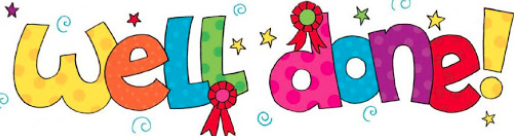 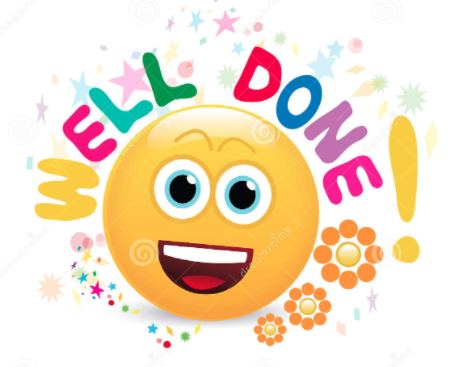 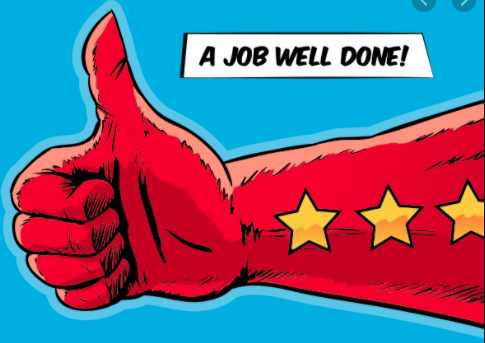 Day 2 – Past and Present Progressive Tense
Hot
Hotter
On fire
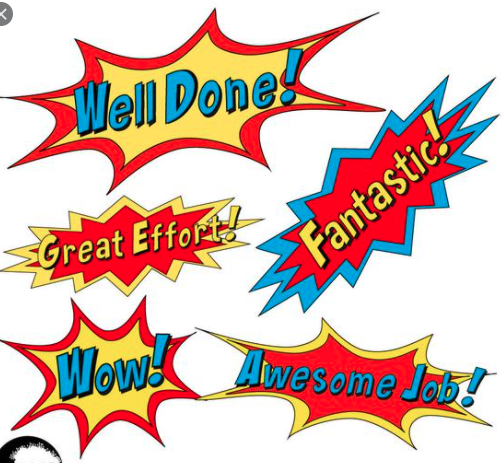 Day 3 – Emotive Language
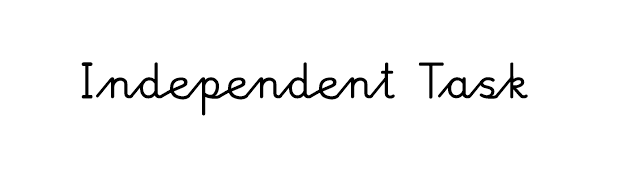 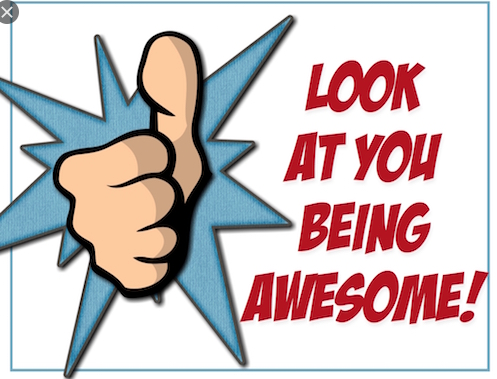 Day 4 – WOTW
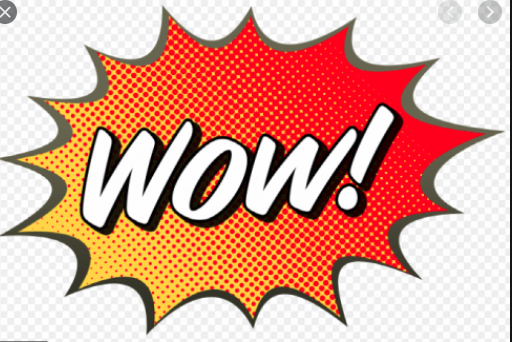 Day 5: Guided Reading
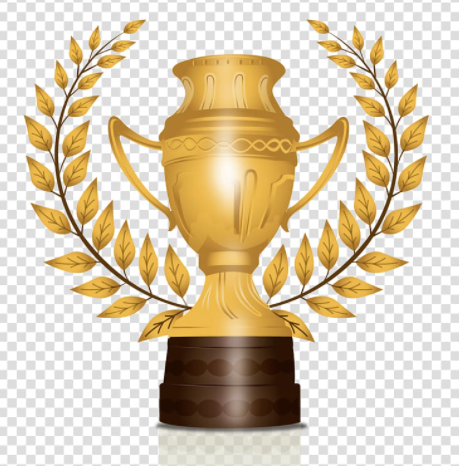 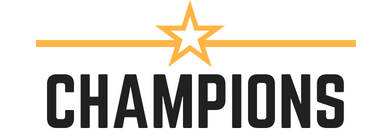